Тема: Внешняя политика во II половине XIX века
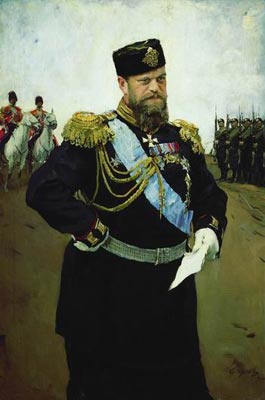 «У России только два союзника
 — армия и флот…»
Сформулировал внешнеполитическую программу:
Невмешательство в международные конфликты

Поиск союзников

Использование международные противоречия держав для решения своей главной задачи
Горчаков Алексей
 Михайлович
Основными
направлениями внешней политики Российской империи стали:
1.Укрепление своего влияния на Балканах.
2. Поиск союзников в Европе
3.Установление мира и границ в Средней Азии.
4.Формирование военно-политических блоков
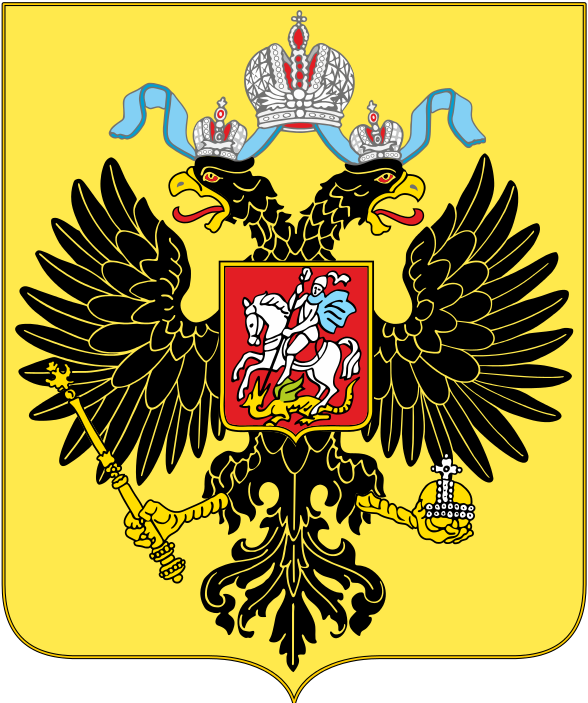 1870г – А.М. Горчаков разослал «циркулярную ноту», уведомляя великие державы и Турцию , что Россия не считает себя обязанной не иметь военный флот на Черном море.

1871 г – Лондонская конвенция закрепила отмену нейтрализации Черного моря.
Вывести Россию из международной изоляции
ПОИСК НОВЫХ СОЮЗНИКОВ
Горчаков Алексей
 Михайлович
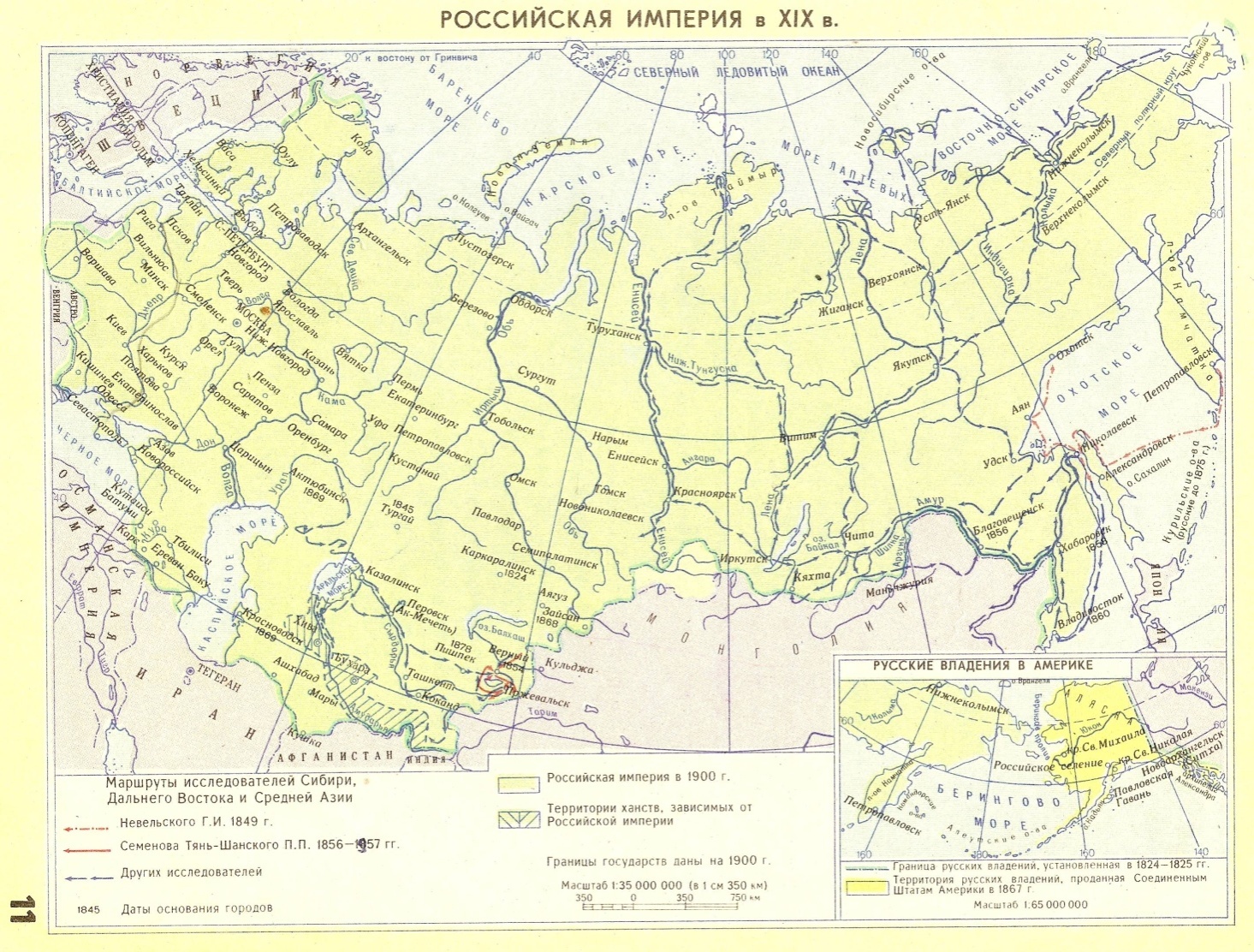 Направления внешней политики Александра III
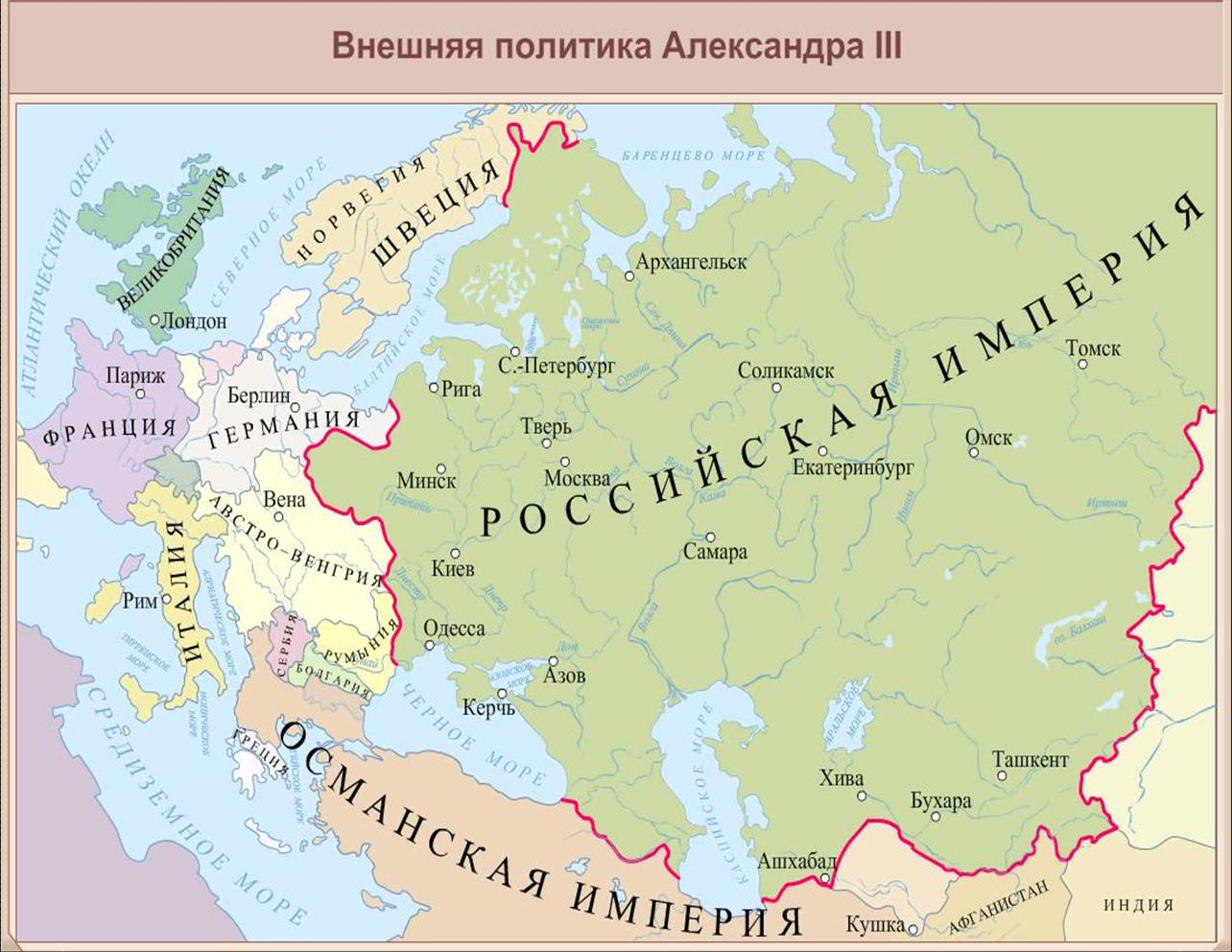 Европа:
поиск союзников
1873 г – был подписан «Союз трех императоров» (Р.И., Германия и Австро-Венгрия)
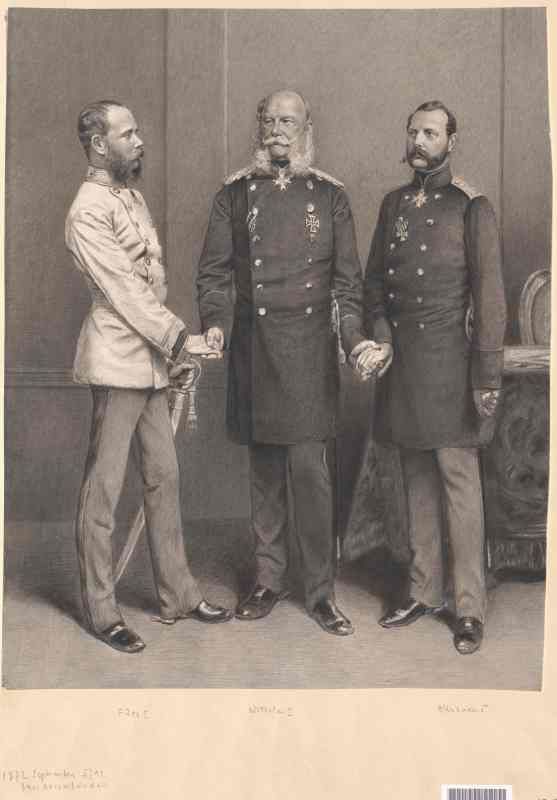 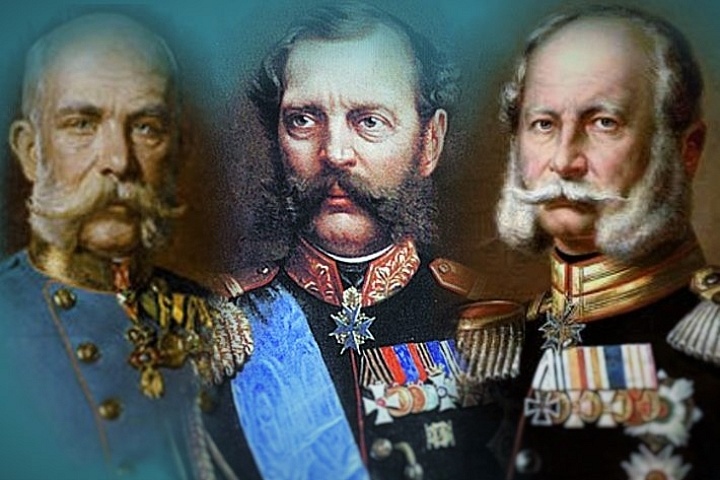 После отмены Парижского мирного договора, Р.И. вновь получила возможность оказывать поддержку  народам балканского п-ва в борьба против османского ига
фельдмаршал 
Гурко Иосиф Владимирович
Балканский театр военных действий
1878г – Берлинский конгресс
В 50-х гг. Р.И.проникает  в Среднюю Азию
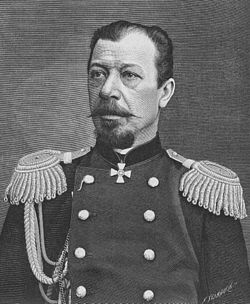 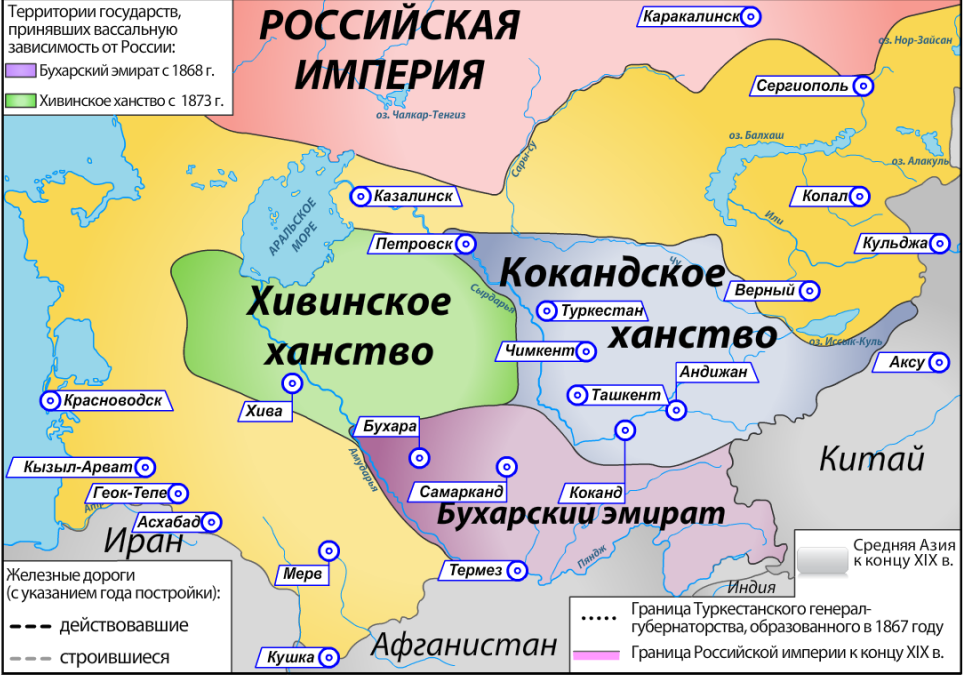 1866г
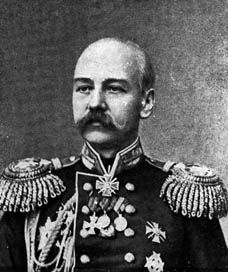 1867-77
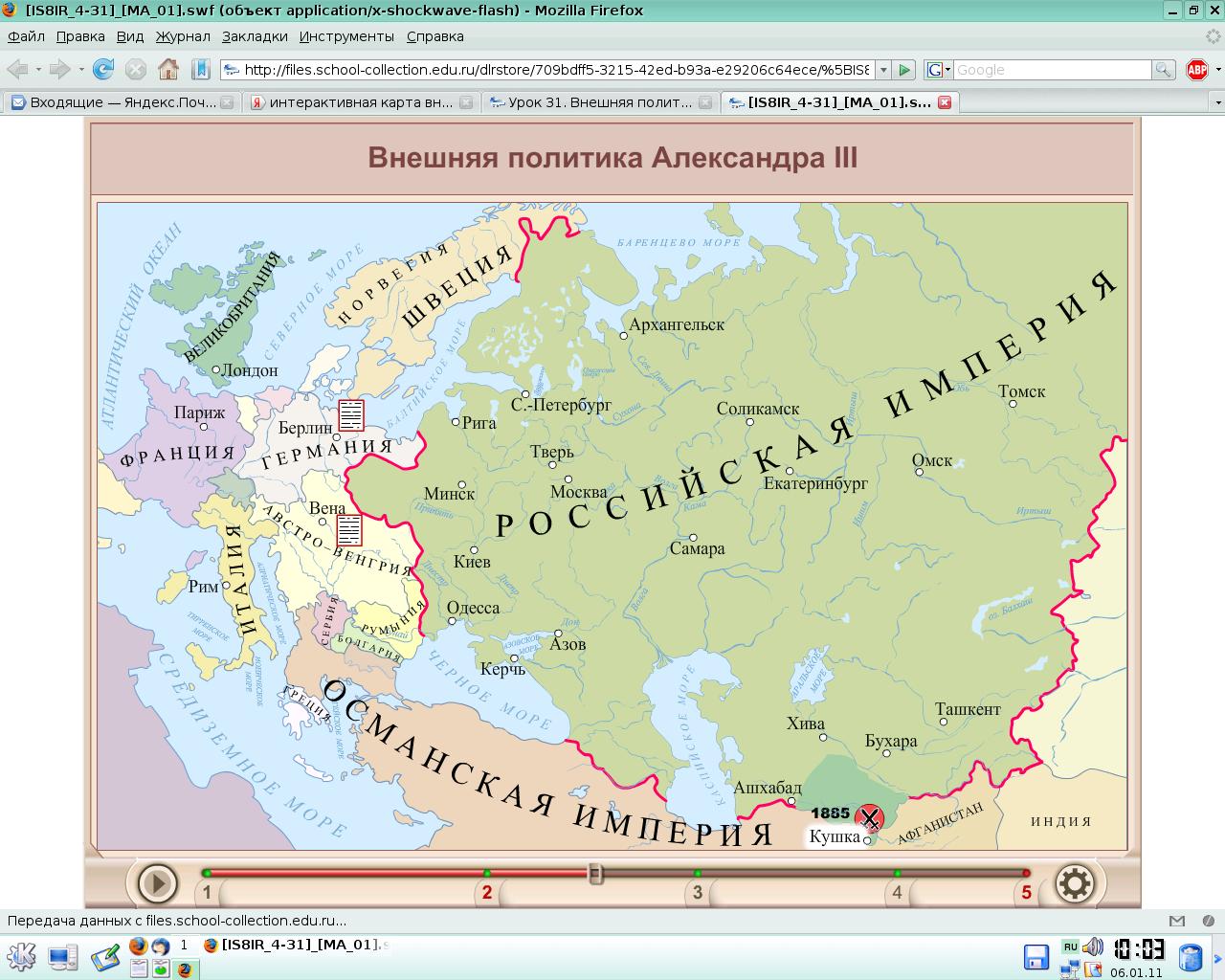 К чему привело продвижение Российской империи в Центральной Азии?
Англо-русские военные комиссии для определения русско-афганской границы 1885 г. Определение границ – 1895 г.
1 – государство,  находящееся в неформальной зависимость от Великобритании
2 – Британская колония
3 – Последнее территориальное приращение  России в Средней Азии
3
2
1
Расстановка сил в  Европе
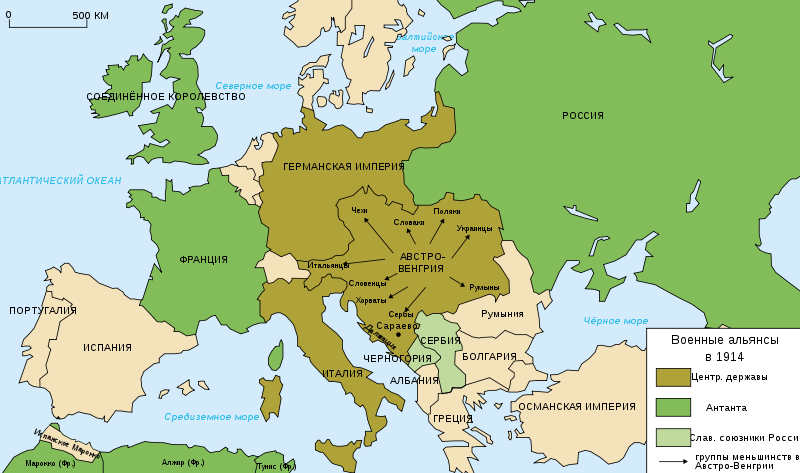 Военная конвенция 1892 г
Тройственный союз, 1882 г
2. Поиск союзников
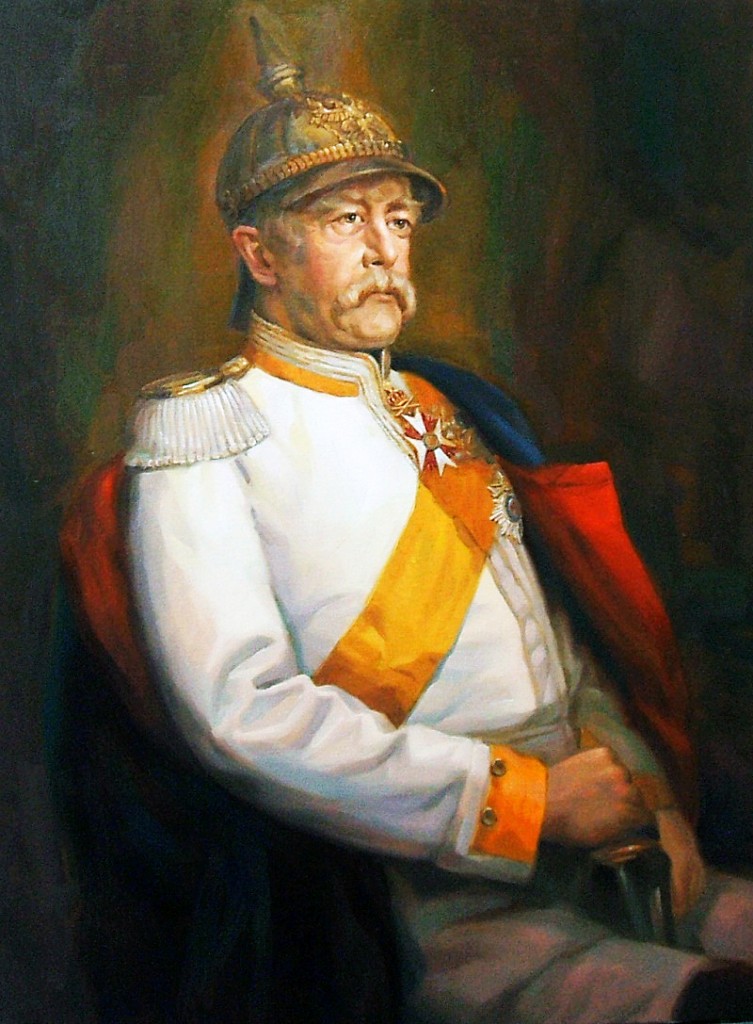 1881 г.
немецкий канцлер предложил возобновить на шесть лет «Союз трех императоров».
1882 г.
Тройственный союз Германии, 
Австро-Венгрии и Италии.
1887 г.
предпринял жесткие меры экономического характера: запретил предоставление России кредитов, повысил пошлины на ввоз российских товаров в Германию.
О. Фон Бисмарк
Военно-политические союзы
Италия
1882 г.
Тройственный союз
Германия
Австро-Венгрия
Франция
Англия
1907 г.
Антанта
Россия